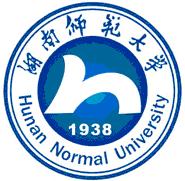 Reveal short range interactions between u/d quarks in the NN, D03, and D30 systems
吕齐放  
湖南师范大学
合作者：董宇兵、沈彭年、张宗烨

Sci. China Phys. Mech. Astron. 68, 232011 (2025)
Beijing 2025.01.19
Outline
Background
Model and method
Results and discussions
Summary
Conventional baryons
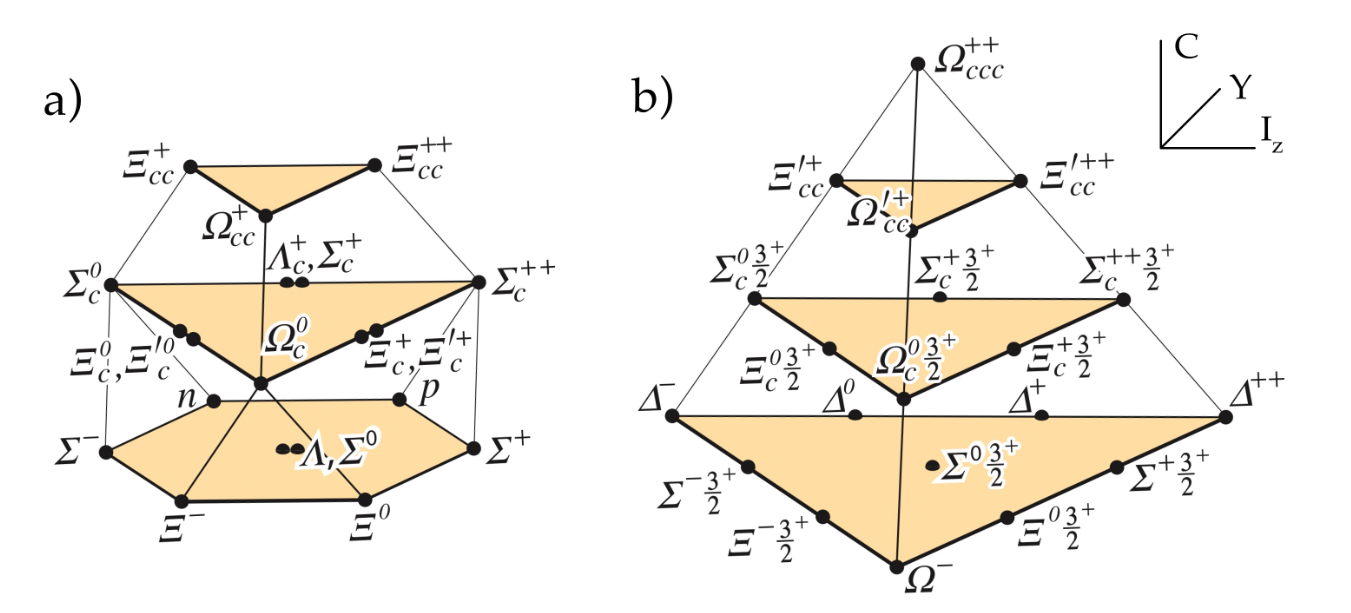 Conventional baryons
S. Navas et al. (Particle Data Group), Phys. Rev. D 110, 030001 (2024)
/28
Exotic states
In addition to the conventional states, QCD also permits the existence of other types of hadrons, known as exotic states. 






Some tetraquark candidates observed recently：X(6900), X(2900), Zcs(3985), Zcs(4000), Tcc(3875) ...
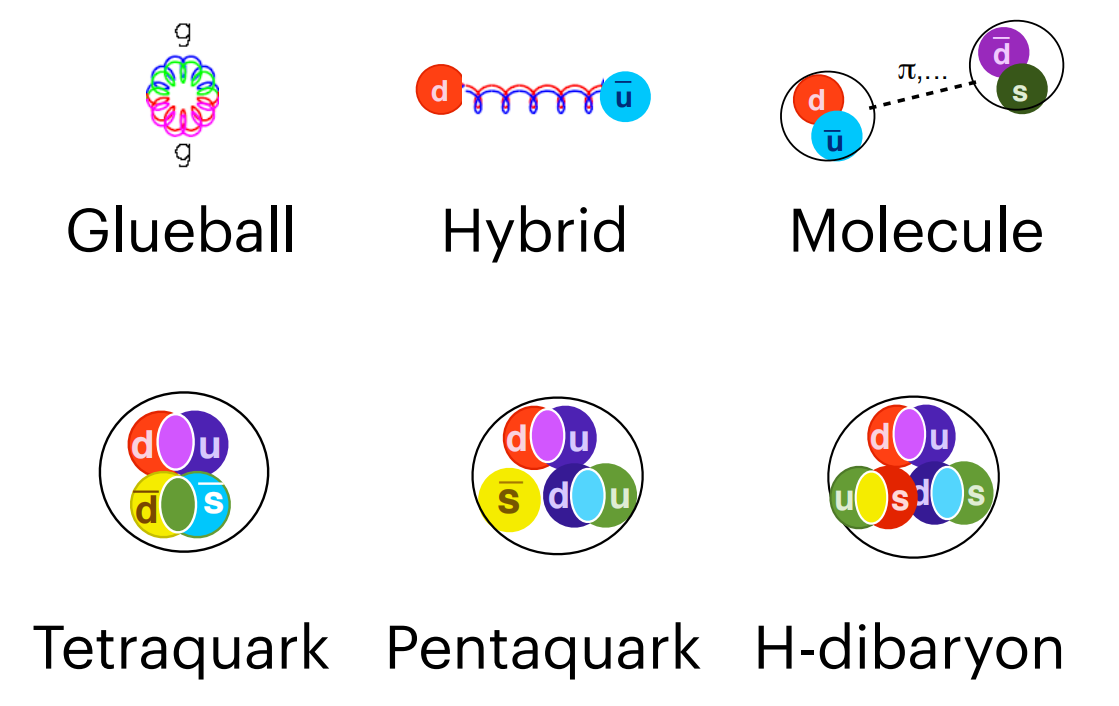 /28
Nonstrange dibaryon sextet
/28
Experimental observation of d*(2380)
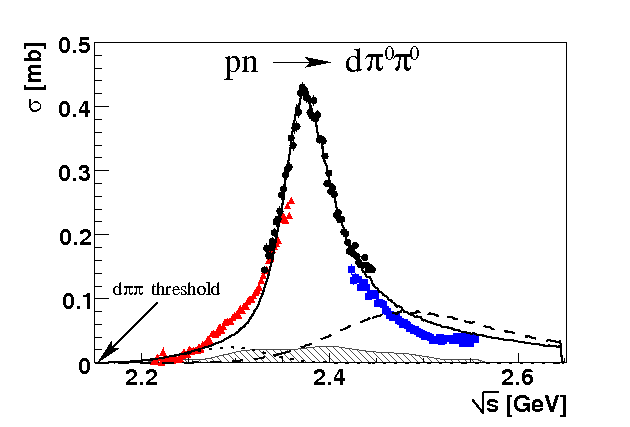 P. Adlarson, et al. [WASA-at-COSY Collaboration], Phys. Rev. Lett. 106, 242302 (2011).
/28
Experimental observation of d*(2380)
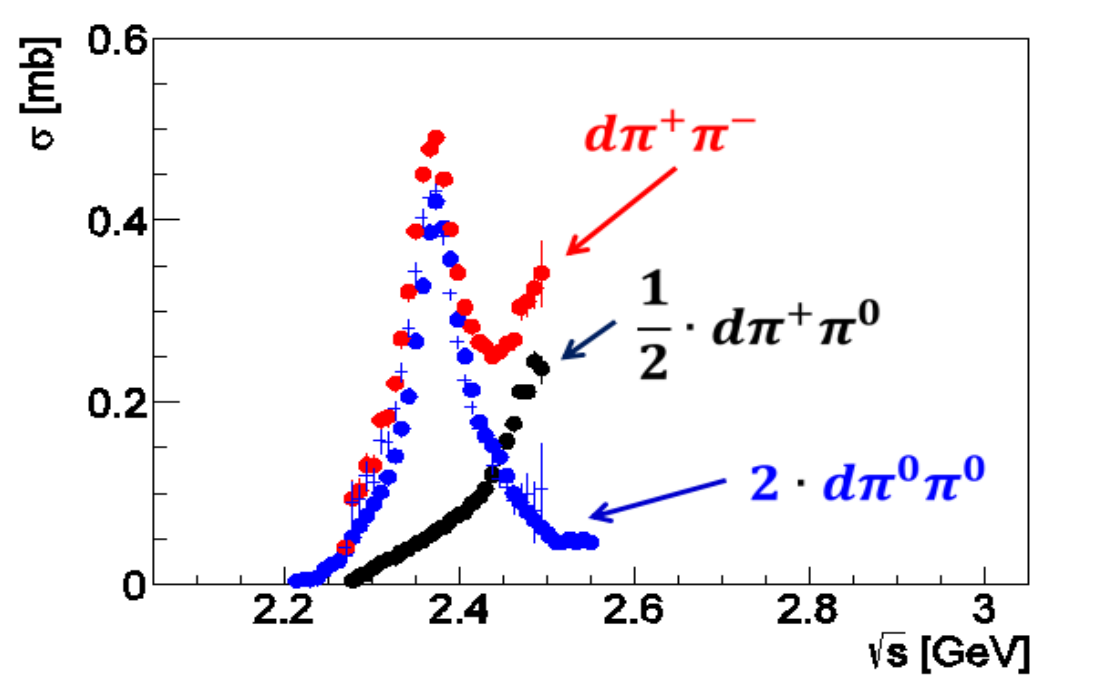 P. Adlarson, et al. [WASA-at-COSY Collaboration], Phys. Lett. B 721, 229 (2013).
/28
Experimental observation of d*(2380)
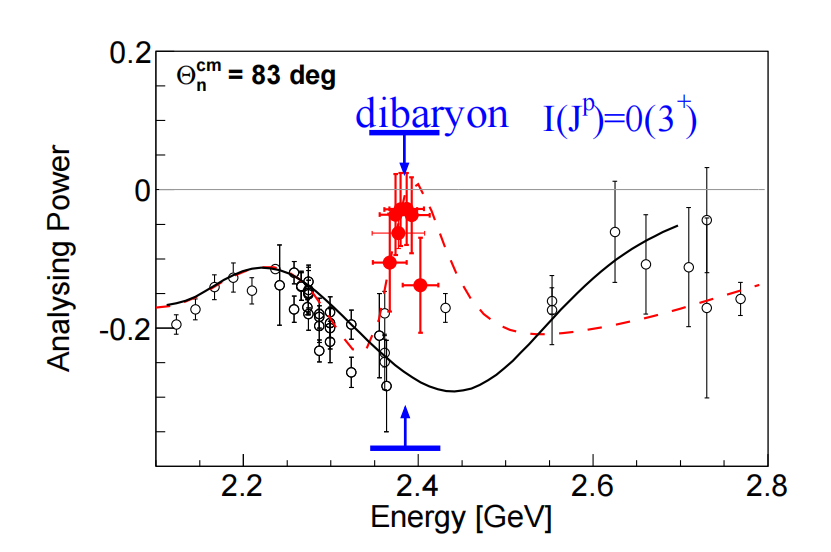 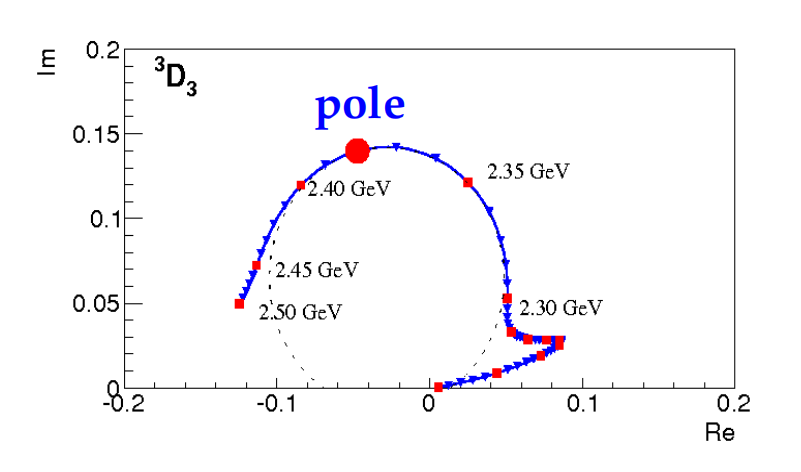 Analysing power data and Argand diagram
P. Adlarson et al., Phys. Rev. Lett. 112, 202301 (2014).
R. L. Workman, W. J. Briscoe and I. I. Strakovsky, Phys. Rev. C 93, 045201 (2016); Phys. Rev. C 94, 065203 (2016).
P. Adlarson et al., Phys. Rev. C 90, 035204 (2014).
/28
Experimental observation of d*(2380)
Channels: pn→dππ, pd→3Heππ, dd→4Heππ, pn→pnππ ...
Binding energy : 80 MeV below the ΔΔ threshold. 
A large binding energy suggests that it has a small size, which may be compact.
Total width: 70 MeV.
A small width compared with Δ baryon.
/28
Notations and references
We use symbol D to represent the dibaryon.
DIJ is used to denote the isospin I and spin J.
The d*(2380) is a good candidate of the D03 state.
  
Many theoretical and experimental works exist.  Some recent reviews：
Y. Dong, P. Shen and Z. Zhang, Prog. Part. Nucl. Phys. 131, 104045 (2023). 
L. Dai, Y. Wang, L. Chen and T. Zhang, Symmetry 15, 446 (2023).
M Bashkanov et al, J. Phys. G: Nucl. Part. Phys. 51, 045106 (2024).
/28
Some theoretical calculations of D03
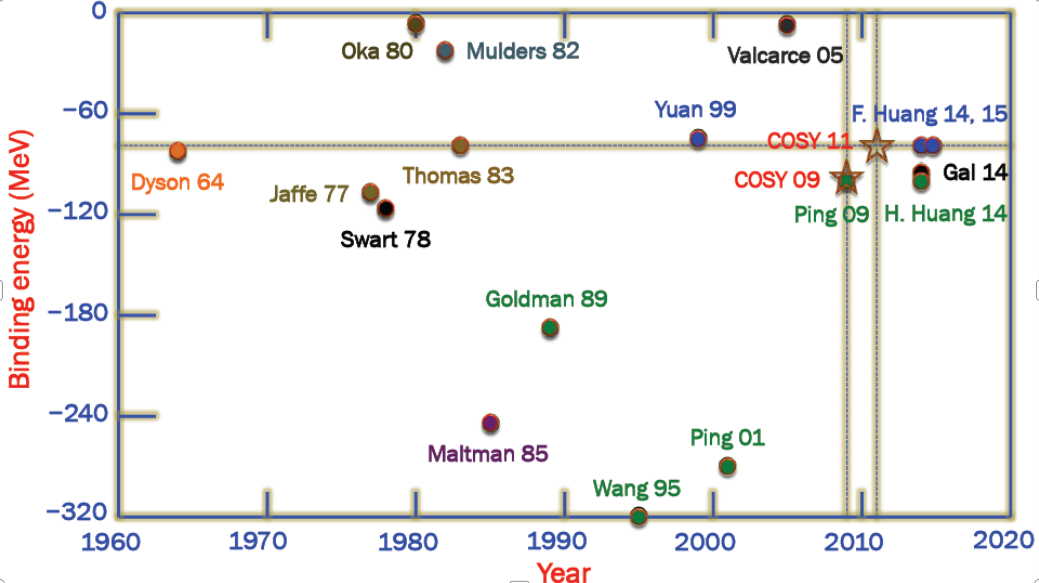 /28
A long-standing problem in the quark models
One gluon exchange or vector meson exchange, which one dominates the short range interactions between light quarks?
Which systems are suitable for investigating this problem?

Our proposal: investigating the NN, D03, and D30 systems jointly in the extended chiral SU(3) quark models
/28
The extended chiral quark models
Chiral quark model: OGE, confinement, pseudoscalar and scalar mesons



Extended chiral quark model: extra vector meson exchanges
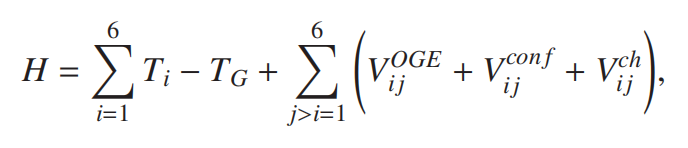 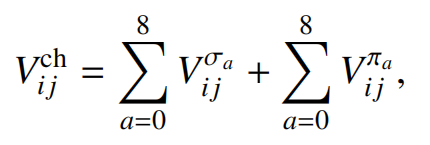 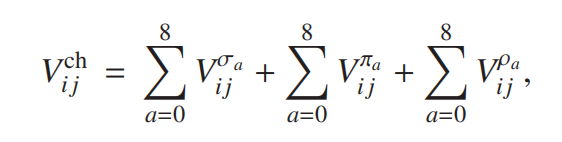 L. R. Dai, Z. Y. Zhang, Y. W. Yu and P. Wang, Nucl. Phys. A 727, 321-332 (2003).
F. Huang, P. N. Shen, Y. B. Dong and Z. Y. Zhang, Sci. China Phys. Mech. Astron. 
59, 622002 (2016).
/28
The extended chiral quark models
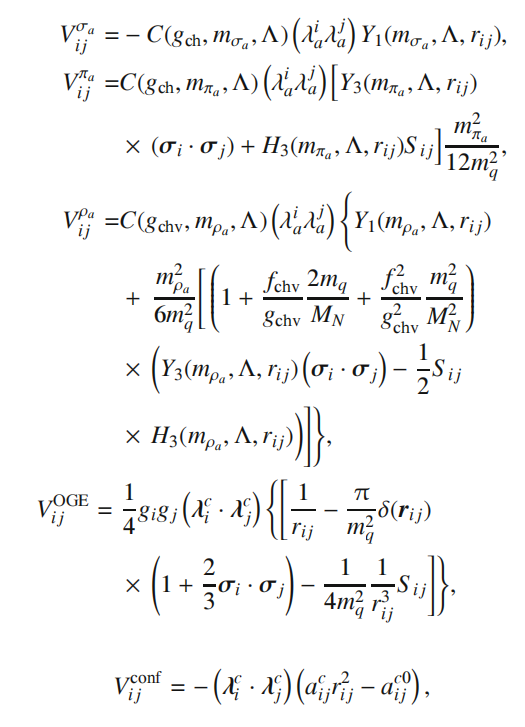 /28
Wave functions for D03
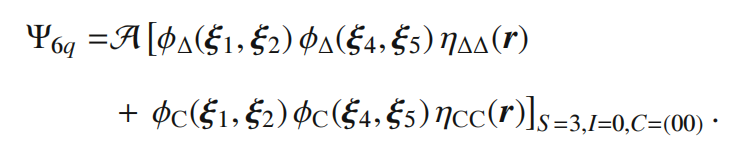 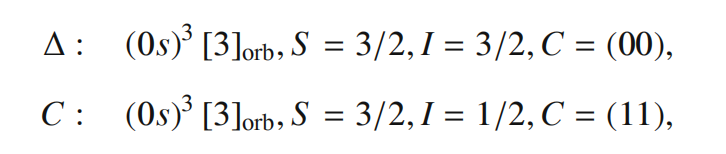 Solving the RGM equation to obtain the mass of a dibaryon.
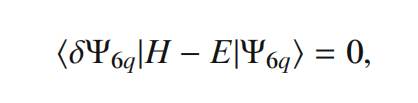 /28
Results for NN scattering phase shifts
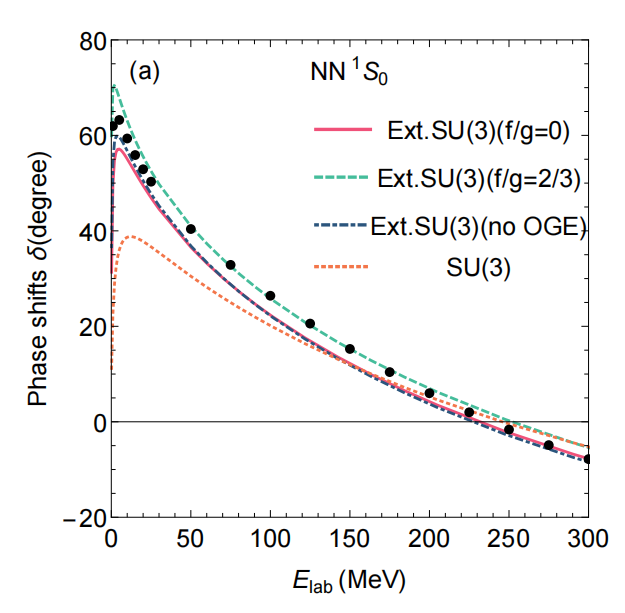 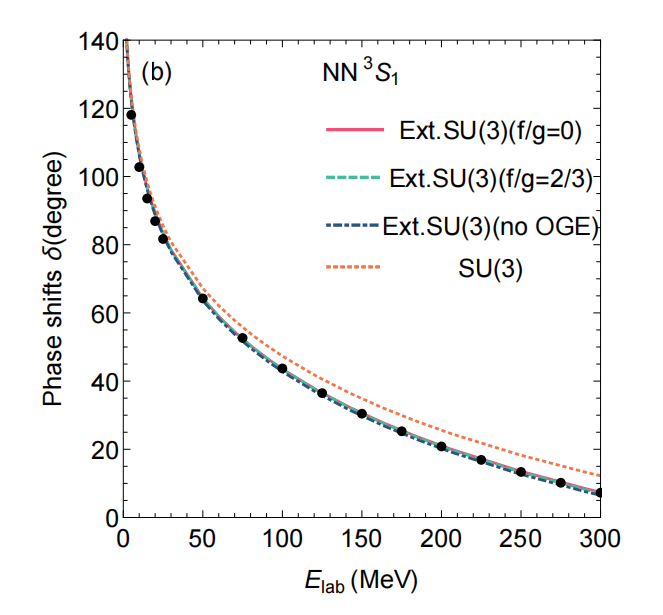 NN scattering phase shifts. Other higher partial waves can be also described well. Insensitive to the short range interactions.
/28
Results for D03 [d*(2380)] and D30
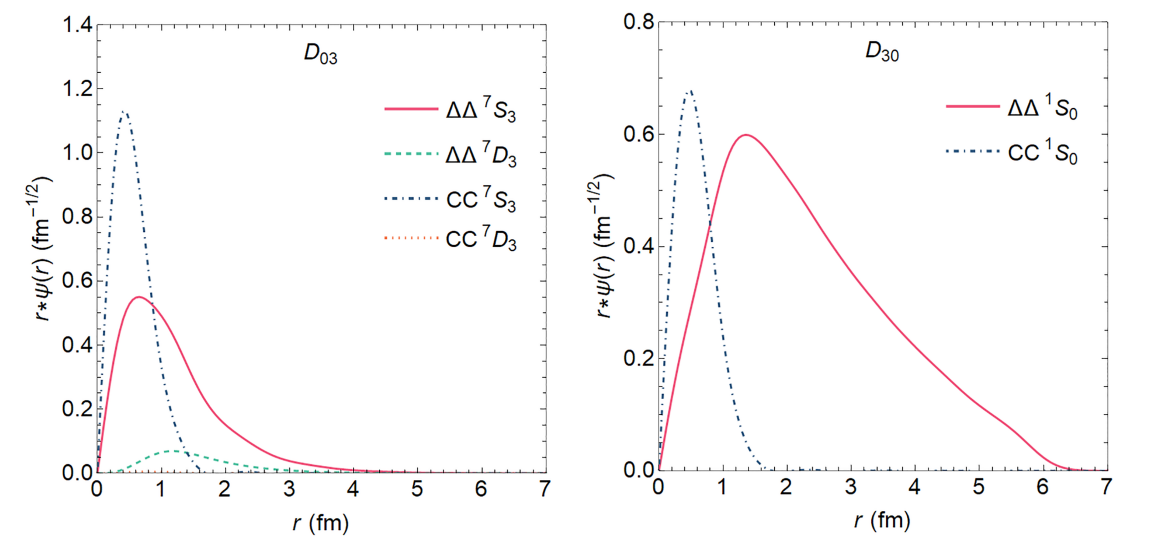 Wave functions of D03 [d*(2380)] and D30
Not only the colorless ΔΔ, but also hidden color components.
/28
Results for D03 [d*(2380)] and D30
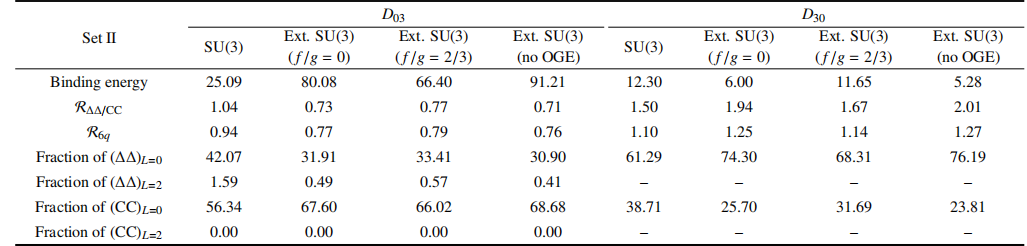 Vector meson exchange is essential for the correct binding energies
Compact nature of the D03 state
The D30 state is a weekly bound state (about 5~12 MeV)
/28
Short range interactions between light quarks
The deuteron cannot help us to distinguish the short range interaction, since it is a loosely bound state.
The results of D03 and D30 states indicate that the vector meson exchange interactions dominate the short range interactions. 
The small residual one gluon exchange coupling strength is also allowed.
Our work: Q. F. Lü, Y. B. Dong, P. N. Shen and Z. Y. Zhang, Sci. China Phys. Mech. Astron. 68, 232011 (2025).
Research Highlight: B. S. Zong,  Sci. China Phys. Mech. Astron. 68, 232031 (2025).
/28
More evidence from other works
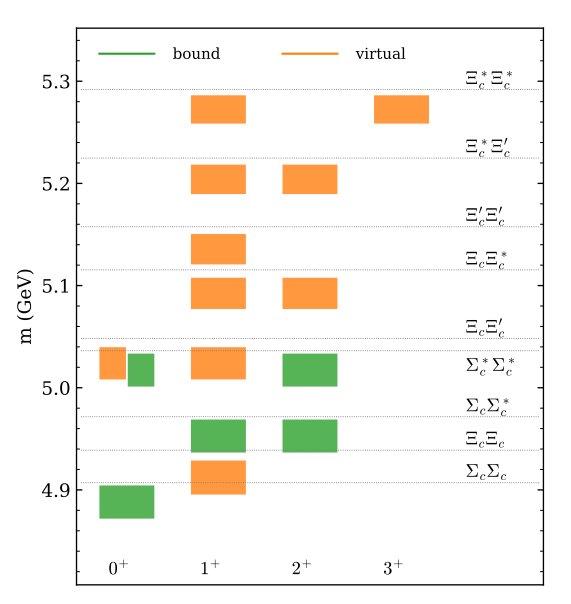 The empiric vector dominance for the interactions between hadrons containing light quarks at the hadron level.
Vector meson exchange can improve the description of meson and baryon spectra.
X. K. Dong, F. K. Guo, B. S. Zou, Commun. Theor. Phys. 73, 125201 (2021).
B. R. He, M. Harada and B. S. Zou, Phys. Rev. D 108, 054025 (2023).
/28
Other problems
Why is the binding energy of d*(2380) so large?
Large hidden color components exist in the d*(2380). 
It has a sizable compact core.
Quark exchange effects are significant.
/28
Other problems
What about the mirror state D30?
The mirror state D30 is a weakly bound state.
It also has a significant hidden color component.  
Only S-wave channels exist in this system. 
No signal of D30 is observed until now. (Near threshold?)
/28
Searching for the D30 state
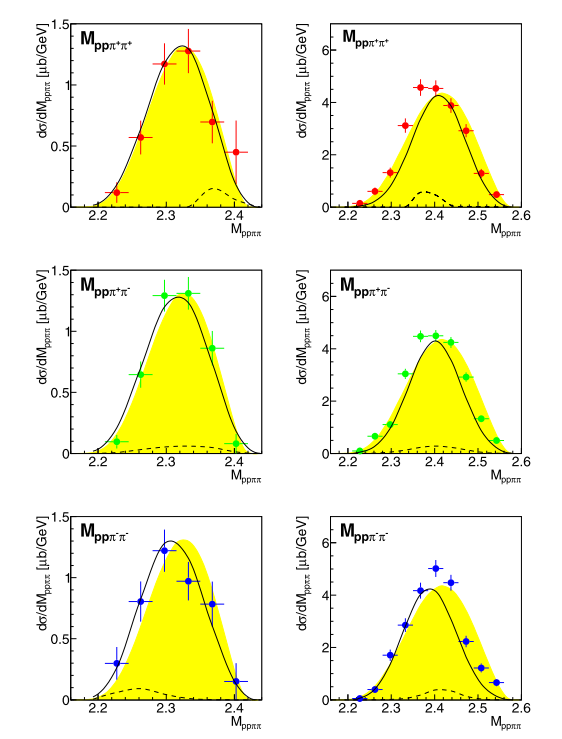 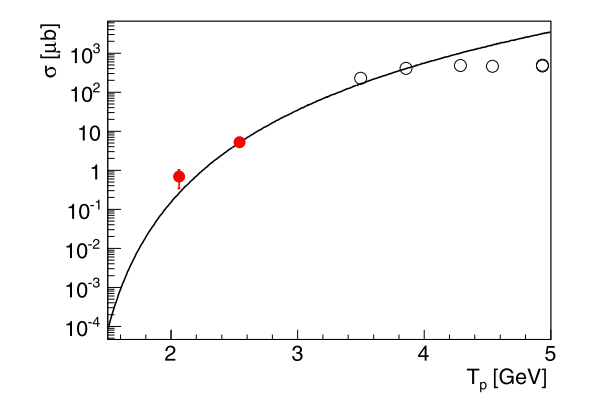 Invariant masses for ppππ and the total cross section. Limited data.
P. Adlarson et al. (WASA-at-COSY Collaboration), Phys. Lett. B 762, 455-461 (2016).
/28
Further investigations
Other possible channels for d*(2380):
γd→dππ, γd→dπππ, e+e- collisions, ϒ decay
The D30 state can be searched for in the pp→ppπ+π+π-π- reaction
Possible nonstrange D12 and D21 states which are composed of ΔN and hidden color components
Systems like NN*(1535), ηd, and so on
Systems with strange, charm, and bottom quarks
T. Ishikawa, et al., Phys. Rev. C 104, L052201 (2021); Phys. Rev. C 105, 045201 (2022).
/28
Symmetry analysis
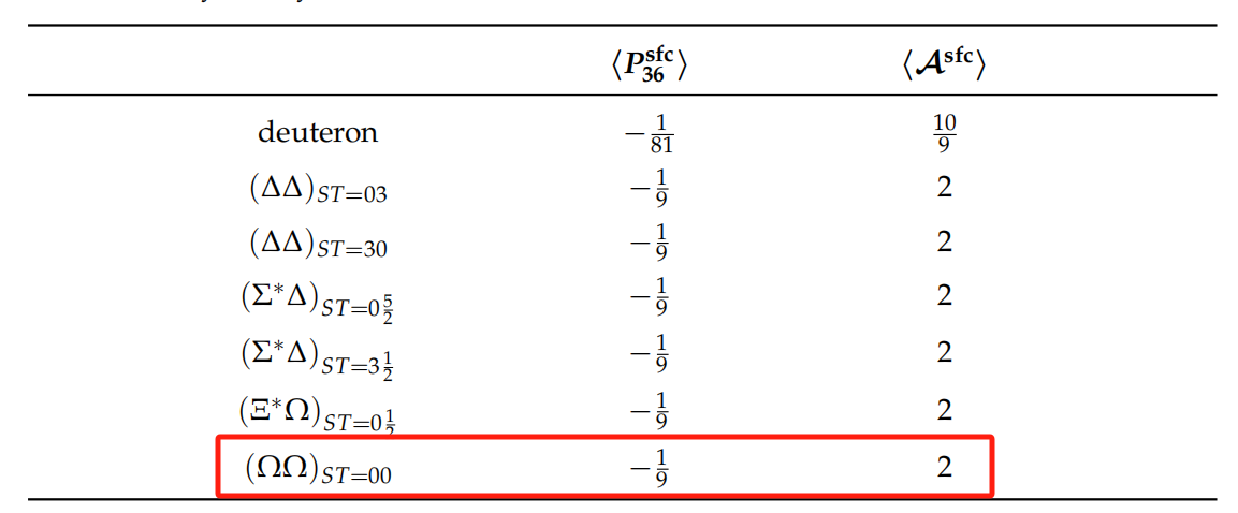 When  antisymmetrizer Asfc is large enough, the system is very possible to become a bound state. More systems like ΔΔ?
/28
Example of lattice calculations on ΩcccΩccc system
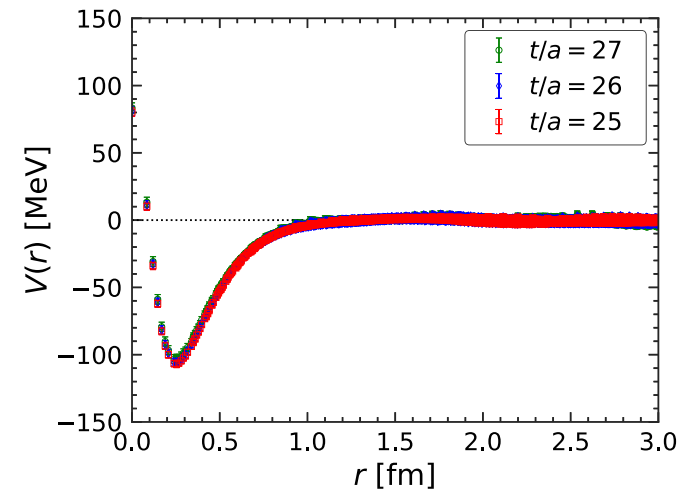 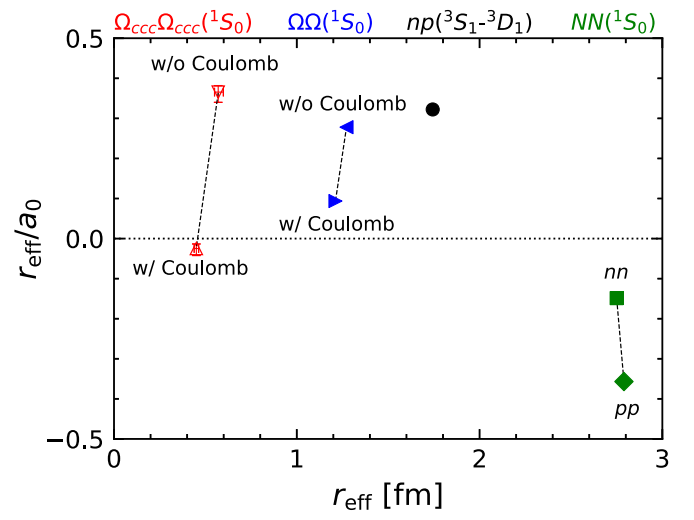 Y. Lyu, H. Tong, T. Sugiura, S. Aoki, T. Doi, T. Hatsuda, J. Meng and T. Miyamoto, Phys. Rev. Lett. 127, 072003 (2021).
/28
Summary
The vector meson exchange interactions dominate the short range interactions between light quarks.
The d*(2380) is a ΔΔ system with large hidden color component.
Predicting the mirror state D30, which is a weakly bound state. 
Needing more investigations on other systems.
More works about spectroscopy for mesons, baryons, tetraquarks, pentaquarks, and hexaquarks can be found in 
My homepage   https://inspirehep.net/authors/1383269
/28
Thanks for your attentions！